Formuleren van verpleegkundige diagnose
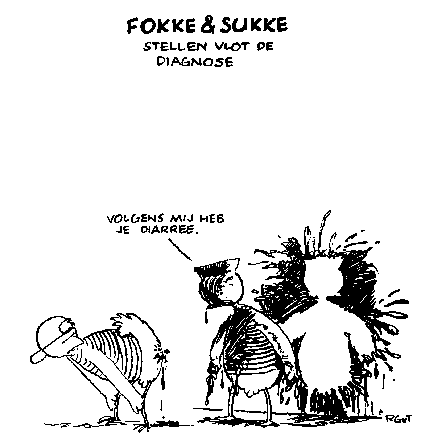 Bij een verpleegkundige diagnose kan de verpleegkundige:
het probleem zelf oplossen
het probleem in samenwerking met andere disciplines oplossen 
het probleem signaleren en doorverwijzen naar andere disciplines.
JHRS
20-11-2013
Definitie van het stellen van een verpleegkundige diagnose:
Het proces in gang zetten om een georganiseerd, logisch, en begrijpelijk systeem te ontwikkelen voor het classificeren (ordenen, rangschikken in klassen) van gezondheidsproblemen of gezondheidstoestanden gediagnosticeerd en behandeld met verpleegkundige interventies. 


[Mc Farland/Mc Farlane 1989]
JHRS
20-11-2013
OF eenvoudiger gezegd:
Wat mag ik als verpleegkundige op grond van mijn kennis en de  verzamelde informatie concluderen. 
En vaststellen aan welke verpleegkundige zorg de patiënt behoefte heeft. 
Een verpleegkundige diagnose is dus een uitspraak, een uitspraak van gebaseerd op een kritische redenering. 
Dit betekent ook dat het niet één enkele observatie is, maar een analyse, interpretatie, en een oordeel over de betekenis van een verzameling observaties. 
De uitspraak zegt dus iets over de reacties van een persoon, gezin of  groep op gezondheids­problemen of levenssituaties 

Uit: Gordon
JHRS
20-11-2013
Wat is het verschil of de relatie tussen een verpleegkundige diagnose en verpleeg/gezondheidsprobleem???
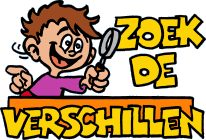 JHRS
20-11-2013
VPK diagnose is een klinische uitspraak, professioneel. 
De uitspraak is betrouwbaar omdat het tot stand gekomen is door verschillende observaties, in verschillende situaties en doordat het getoetst is.  
Erkende verpleegkundige diagnoses worden ondergebracht in de NANDA taxonomie 


Verpleeg probleem is een verstoring van de gezondheid. Zijn de verschijnselen of de reactie op … waarop de vpk zich richt, zowel actueel als potentieel
JHRS
20-11-2013
De functie van een verpleegkundige diagnose
gemakkelijk herkennen en benoemen van de gevolgen van gezondheidsproblemen
bepalen tot wiens domein het probleem behoort
makkelijker afspraken maken over wie welk deel van het probleem oplost
bepaling van een passende verpleegkundige interventie
gerichtere observatie en rapportagetrefzekere bepaling van het probleem
JHRS
20-11-2013
[Speaker Notes: a)Er bestaat een eenduidige beschrijving van de problemen. De verpleegkundige kan op grond van haar observatie de juiste beschrijving er uit pikken. Op deze manier gebruikt iedereen dezelfde woorden en is het duidelijk wat er precies wordt bedoeld.
b)Het is duidelijker of een probleem tot het verpleegkundige domein behoort of dat er sprake is van een multidisciplinair probleem, waarbij dus andere disciplines moeten worden ingeschakeld.
c)Je kunt gemakkelijker met andere disciplines over ieders aandeel in de zorgverlening praten, omdat beknopt en trefzeker is weergegeven om welk probleem het precies gaat.
d)Het wordt gemakkelijker te bepalen wat de verpleegkundige moet doen, met andere woorden, welke interventies er moeten worden gekozen, omdat het probleem duidelijk is beschreven.
e)De verpleegkundige observatie en rapportage worden doelgerichter. Per geformuleerde verpleegkundige diagnose kan gericht geobserveerd en gerapporteerd worden.]
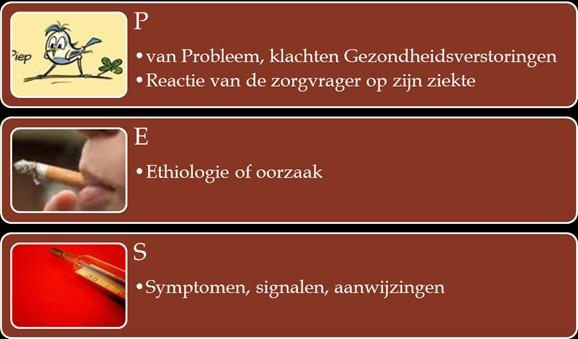 JHRS
20-11-2013
De verpleegkundige diagnose kun je verdelen in drie onderdelen:
P	Het probleem
E	Etiologie 
S	Signs en symptomen
JHRS
20-11-2013
Probleem:Label/definitie
beschrijving van het gezondheidsprobleem of de gevolgen van de zelfzorgmogelijkheden waarop de verpleegkundige zich richt op basis van eigen deskundigheid.
JHRS
20-11-2013
[Speaker Notes: Hiermee wordt bedoeld het beknopt en zo exact mogelijk beschrijven van de gevolgen van een gezondheidsprobleem voor de zorgvrager, zijn naasten en omgeving. Bijvoorbeeld angst, pijn, verdriet, verstoorde slaap, kennistekort of verminderde mobiliteit. Dit word bij voorkeur gedaan volgens een gangbaar classificatiesysteem. Een classificatiesysteem wil zeggen dat de gegevens worden ondergebracht in een bepaalde ordening op grond van bepaalde kenmerken. Voorbeelden van deze ordeningsprincipes zijn: Florence Nightingale, Virginia Henderson, Brink-Tjebbes, Dorothea Orem en Marjory Gordon(meest toegepast)]
Formuleringseisen:
kort en krachtig
vanuit de zorgvrager beschreven
vanuit een bestaand (actueel) of een te verwachten probleem (potentieel).
JHRS
20-11-2013
Etiologie:
Oorzaken of 
beïnvloedende factoren of 
samenhangende factoren.

DUS: de factoren die het probleem veroorzaken of bijdragen aan het ontstaan ervan. 

Zakboek verpleegkundige diagnosen van Carpenito
JHRS
20-11-2013
[Speaker Notes: kkeling: de persoonlijke ontwikkeling van de zorgvrager, bijv. voor het eerst zwanger worden of het verlies van een dierbare naaste]
De onderverdeling van etiologische factoren:
pathologische/fysiologische factoren:
factoren in relatie tot de behandeling:
situationele factoren:
factoren in samenhang met de ontwikkeling:
JHRS
20-11-2013
[Speaker Notes: pathosfysiologische factoren: de ziekte of stoornis van de zorgvrager, bijv. dementie of diabetesfactoren in relatie tot de behandeling: het onderzoek en/of de behandeling die de zorgvrager ondergaat, bijv. röntgenfoto of gebruik van antidepressivasituationele factoren: de samenhang tussen de persoon en de omgeving van de zorgvrager, bijv. wonen in een asielzoekerscentrum of opgenomen worden op een gesloten afdeling van een psychiatrisch ziekenhuisfactoren in samenhang met de ontwikkeling: de persoonlijke ontwikkeling van de zorgvrager, bijv. voor het eerst zwanger worden of het verlies van een dierbare naaste]
Formuleringseisen:
Door welke factoren is de ongewenste toestand van de zorgvrager veroorzaakt of beïnvloed?

Komen de problemen door kennistekort, vaardigheidstekort of andere aanwijsbare oorzaken?

Niet alleen ziektebeeld noemen! Benoem mogelijke symptomen
JHRS
20-11-2013
Symptomen
Hiermee worden de kenmerken van de verpleegkundige diagnose bedoeld

Deze kenmerken zijn te verdelen in ‘signs’ en ‘symptoms’:
Signs: Objectieve verschijnselen (observaties van de verpleegkundige zelf en metingen).
Symptoms:  Subjectieve verschijnselen (informatie die de zorgvrager over zichzelf geeft zoals pijnklachten of ongerustheid).
JHRS
20-11-2013
[Speaker Notes: Hiermee worden de kenmerken van de verpleegkundige diagnose bedoeld. Met andere woorden: welke verschijnselen bepalen dat het om deze specifieke verpleegkundige diagnose gaat? Deze kenmerken zijn te verdelen in ‘signs’ en ‘symptoms’. Met signs(tekenen) worden de objectieve verschijnselen bedoeld, zoals lichaamstemperatuur en bewustzijn. Met symptoms(symptomen) worden de subjectieve verschijnselen bedoeld, zoals pijnklachten of ongerustheid.]
Voorbeeld PES
Probleem      
Verstoord slaappatroon verstoring in de kwaliteit en kwanti­teit van het slaap­pa­troon.
Ethiologie
lichamelijke aandoening
verslaving aan alcohol
angst
pijn
emotionele stress
lawaai
sociale problematiek
oncomfortabele slaapaccommoda­tie
Symptomen
doorslaapproblemen
overmatig slapen
vroeg wakker worden
veelvuldig onderbroken slaap
sufheid overdag
vermoeidheid overdag
concentratieproblemen
JHRS
20-11-2013
Voorbeeld PES
Anamnese-gegevens : Mw is 1.68 lang en weegt 42 kilo, eet en drinkt weinig tot niets, geeft aan altijd moe te zijn, en heeft ernstige diarree. 

PES Diagnose : 
Onvoldoende vochtopname gerelateerd aan diarree zich uitend in gewicht onder de norm (gerelateerd aan de lengte) en uitdrogingsverschijnselen, ten gevolge van weinig tot niets eten bij vermoeidheidsklachten. 

Op basis van de gegevens in dit voorbeeld kan dus de diagnose onvoldoende opname van voeding en vocht (P) gesteld worden.
JHRS
20-11-2013
[Speaker Notes: De uitkomsten worden heel anders, wanneer de oorzaak bv pijn of ongemak in de mondholte zou zijn. Daarom is het nalopen van de 'E' in de PES-structuur zo van belang (wat is de oorzaak). 
Vervolgens geven de kenmerken van de 'S' van de PES-structuur aan dat er nog wel eens sprake zou kunnen zijn van andere diagnoses. 
De kenmerken van moeheid (S) en de diarree (S) zouden nog wel eens diagnoses kunnen zijn. 
Hiervoor zijn echter weer meer kenmerken nodig die aan de patiënt gevraagd of geobserveerd moeten worden. 
Het proces van het hanteren van de PES-formule en het vervolgens toetsen aan de bestaande [verpleegkundige] diagnoses wordt dan opnieuw in werking gezet. Een belangrijk aspect van de verpleegkundige diagnose is dat de formulering van het probleem structuur krijgt. 
Ook hier vinden we de PES-structuur terug. 
Namelijk : 
Probleem gerelateerd (P) aan de oorzaak (E) en zich uitend in bepaalde kenmerken (S). 
bv Pijn gerelateerd aan appendicitis (E) en zich uitend in een pijnlijke gezichtsuitdrukking, zegt pijn te hebben (S).]
Voorbeeld
Een zorgvrager opgenomen vanwege verergering van zijn schizofrenie 

P: 	SlapeloosheidE: 	Angst voor de toekomst door de diagnose 	schizofrenie	Te weinig activiteit overdag	Niet kunnen wennen aan de onrust op de 	afdelingS: 	Zegt niet in slaap te kunnen komen	Ligt ’s nachts veel wakker, doet alleen wat 	hazenslaapjes	Voelt zich duf en niet uitgerust	Valt overdag steeds in slaap	Is lusteloos
JHRS
20-11-2013
Voorbeeld
P De zorgvrager (naam) voelt zich machteloos 
E dit in relatie tot het verlies van werk. 
S Dit blijkt uit of uit zich in slaapproblemen, weinig initiatief tot activiteiten, verwoorde vermoeidheid en uitputting .
JHRS
20-11-2013
Hulpmiddel om een verpleegkundige diagnose te formuleren:
Probleem:
De zorgvrager is niet in staat om …………………………→(een bepaalde zelfzorgactiviteit)  in ………→.bepaalde omstandigheden

Etiologie:
Dit is gerelateerd aan of in relatie tot. Dit komt door…………………………→ (kennis-, vaardigheid-, gevoelstekort of een andere aanwijsbare oorzaak. 

Signs (objectief) and Symptoms (subjectief)
Dat blijkt uit………→
……………………→ Meerdere observaties opschrijven
JHRS
20-11-2013
[Speaker Notes: De PES aan elkaar verbinden door woorden. Woorden als gevolg van of veroorzaakt door liever niet gebruiken omdat er vaak meerdere factoren invloed hebben op het verpleegprobleem]